Why is French important?
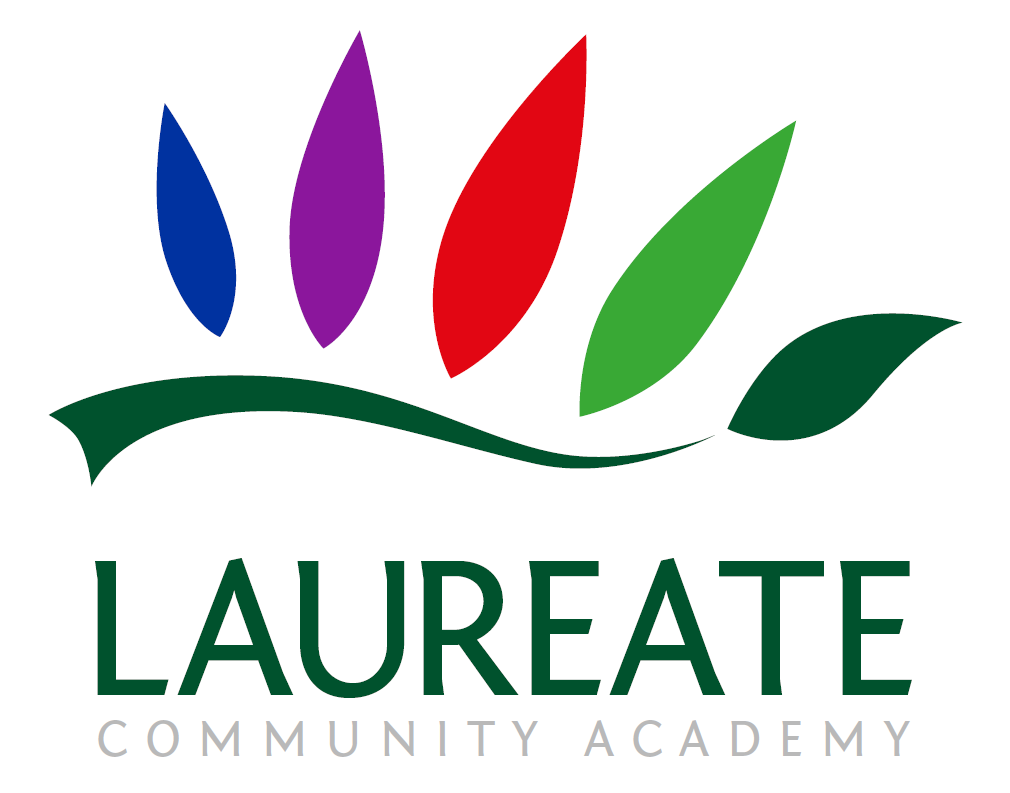 Modern Foreign Languages
“Learning a foreign language is a liberation from insularity and provides an opening to other cultures. A high-quality languages education should foster pupils’ curiosity and deepen their understanding of the world.” 

(National Curriculum)
Intent
Modern Foreign Languages
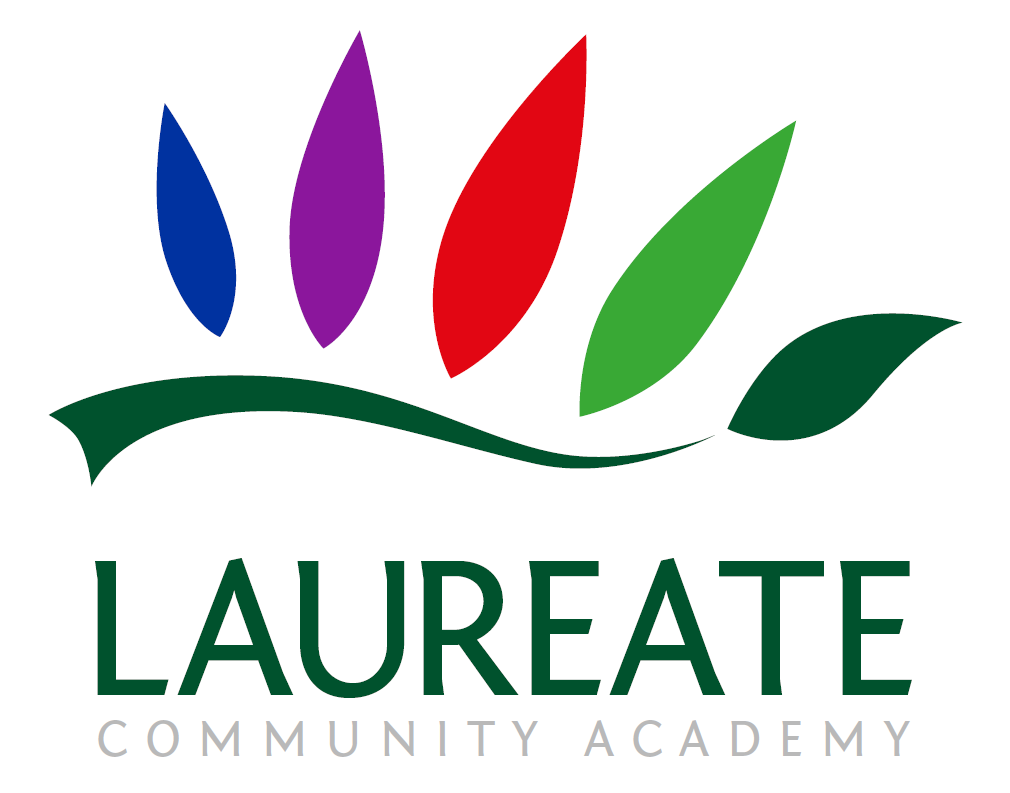 National Curriculum statutory content
The National Curriculum for maintained schools in England stipulates that the teaching of foreign languages is required at key stage 2 (ages 7 – 11). This can be in any modern foreign language (MFL).  Academies and free schools are not required to follow the National Curriculum. However, Ofsted still expects them to teach “a broad, rich curriculum […] that includes languages”. Within the National Curriculum, clear guidance is given around expectations of the purpose of learning a foreign language. This includes preparing pupils for learning further languages and equipping them to study and work in other countries.  Key aspects of study that are explicitly referenced in the National Curriculum for MFL include:  
• vocabulary acquisition
• varied oracy opportunities, including engagement in conversation
• phonics and accurate pronunciation
• grammatical knowledge 
• reading and listening for meaning
• sentence composition
• simple writing tasks.
These are all carefully represented in the CUSP French curriculum.
Intent
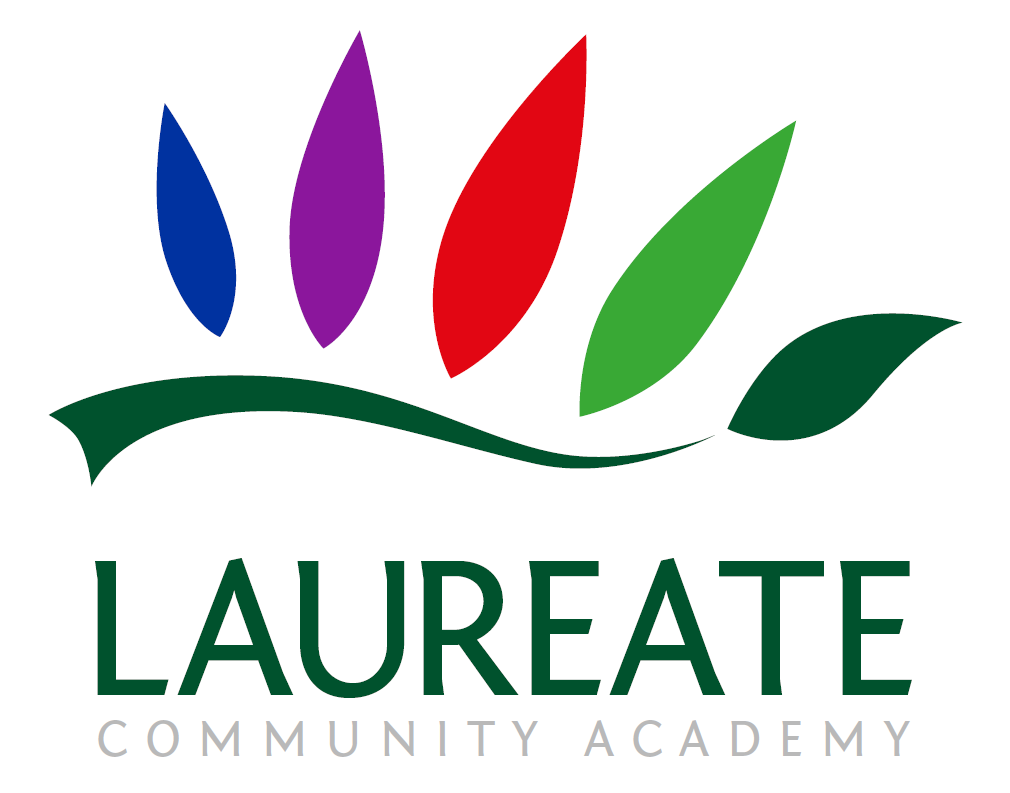 Modern Foreign Languages
CUSP French is built around the principles of evidence-led practice to ensure that there is a focus on high-quality development of children as linguists. Core areas of study are revisited throughout the curriculum. Each unit of study focuses on phonics, grammatical structures, reading, writing, oracy and vocabulary. 
CUSP French has been designed to serve young linguists in the modern world. Key areas of focus have been deliberately selected to ensure that pupils are equipped with knowledge and language that will serve them in engaging with important and useful topics such as the environment, wellbeing and travel.  The curriculum focuses not just on vocabulary acquisition but also on the building blocks of learning a new language.
Intent
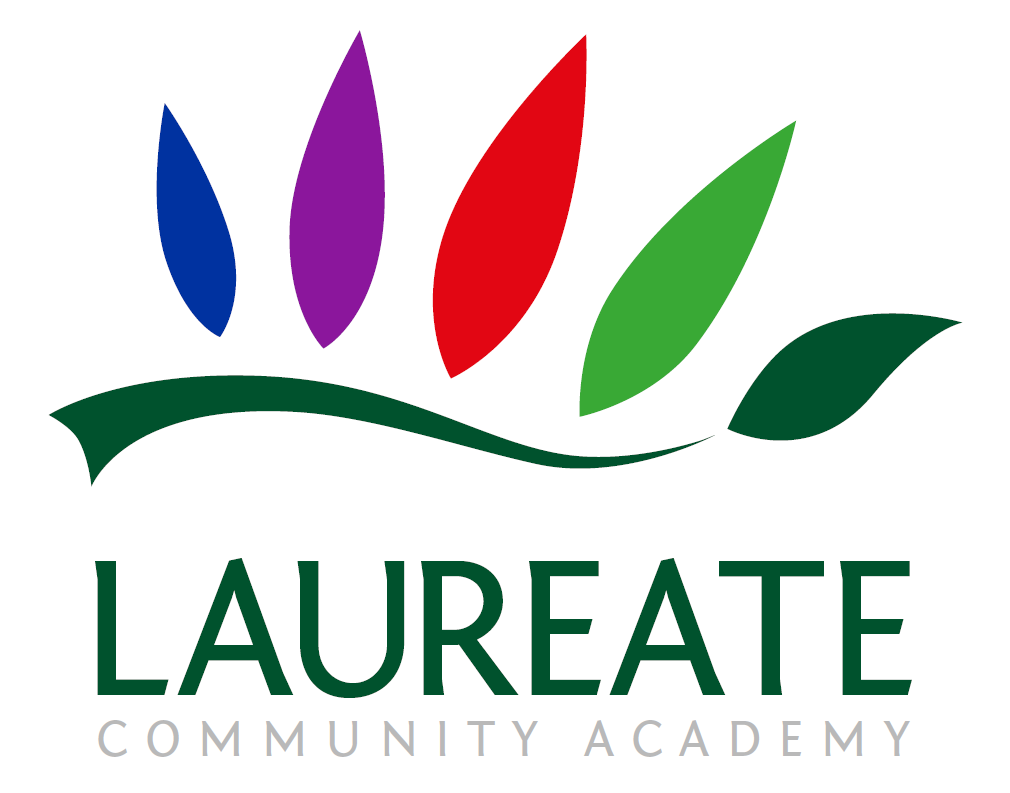 MFL in EYFS & KS1
In addition to explicit French teaching in Key Stage 2, all children in Early Years and Key Stage 1 will also encounter a range of other languages, including French, through activities such as answering the register in different languages, singing songs from other cultures and participating in European Day of Languages.
Laureate Community Academy benefits hugely from its community of pupils representing a wide spectrum of different nationalities and cultures, including children for whom English is an additional language. Our school seeks to encourage understanding and tolerance between people of all cultures and languages and all children are encouraged to share their knowledge of languages and cultural events, spoken and celebrated at home. 
Pupils may work with the MFL Leader to celebrate and promote other languages throughout the school e.g. Language of the Half Term.
Intent
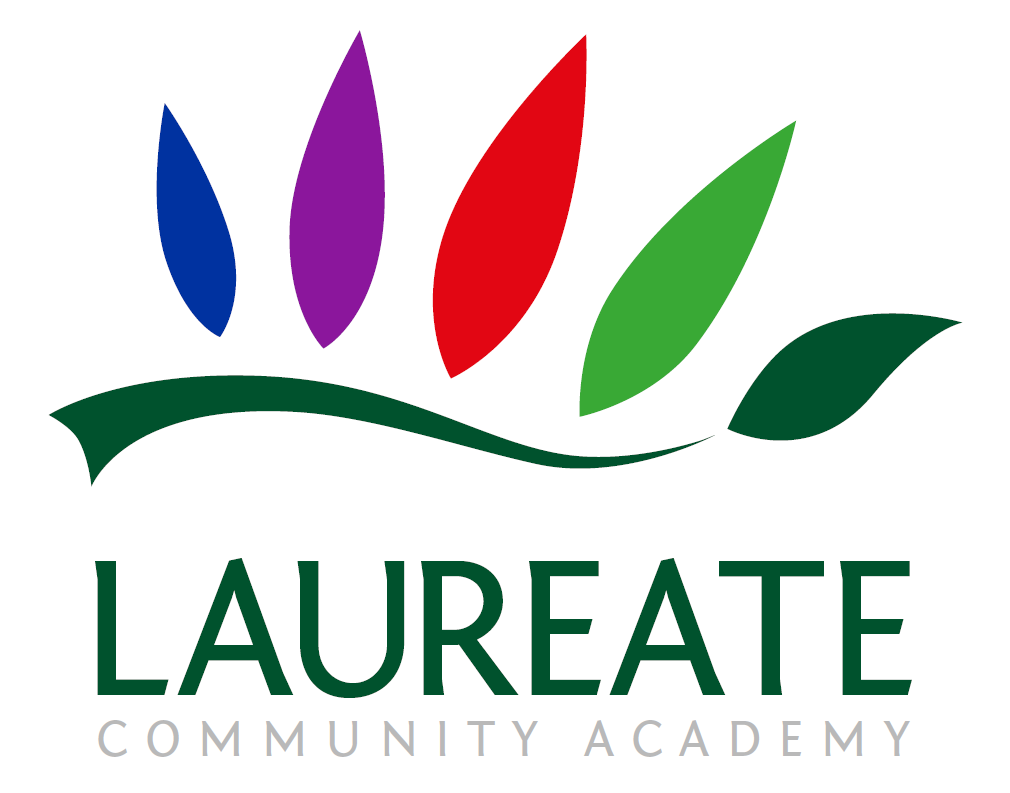 MFL in EYFS & KS1
Intent
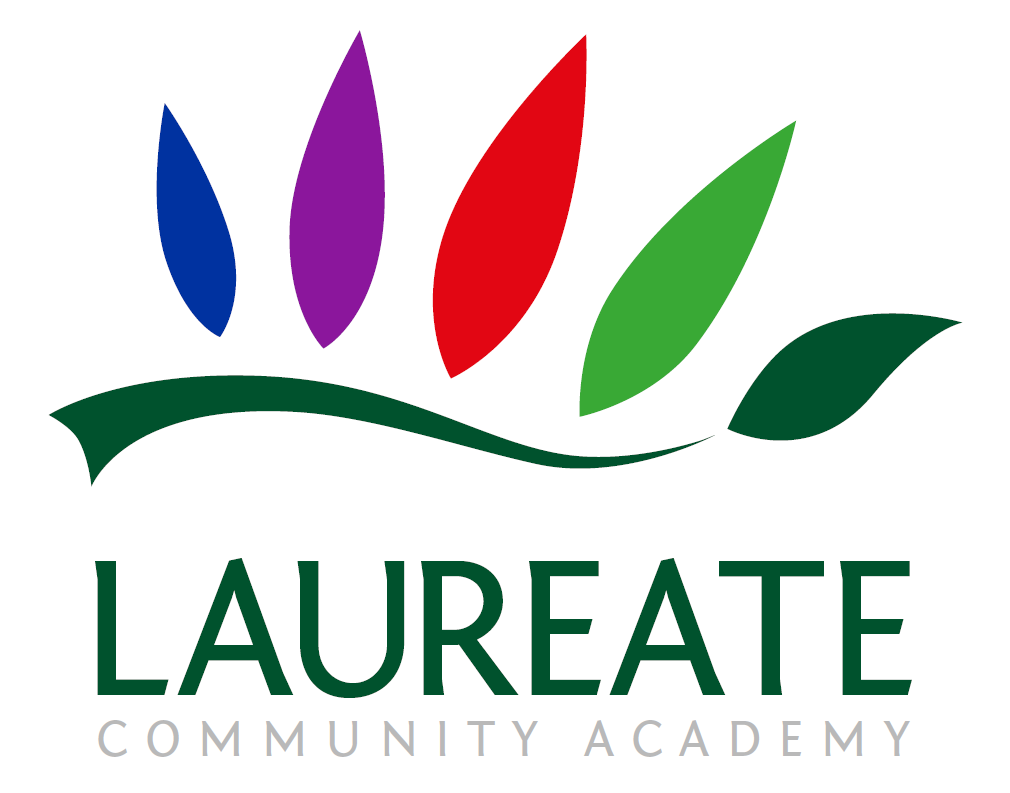 MFL in KS2
CUSP French long-term sequence
There is a significant focus on revisiting throughout the curriculum with the aim of pupils mastering key knowledge that can be built on as they move through the programme of study.
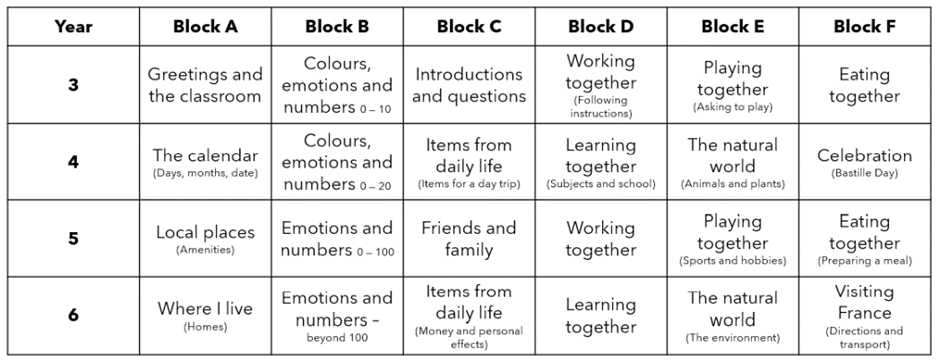 Intent
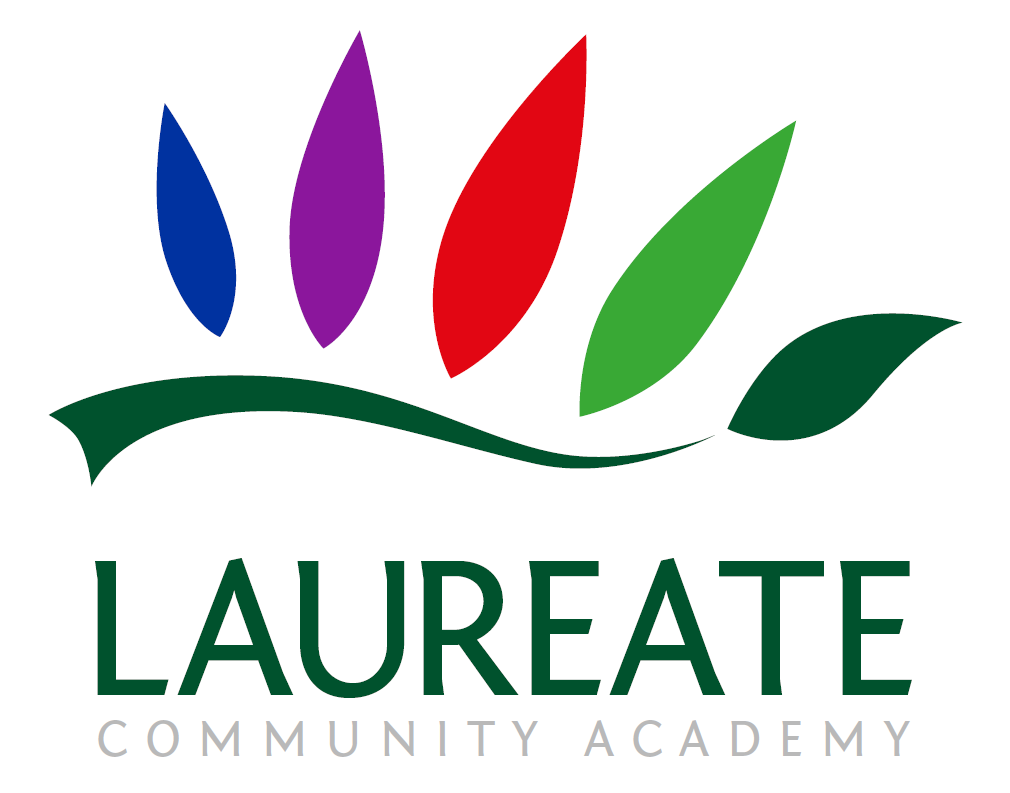 Content and Progression in KS2
Example (Year 3 Block B):
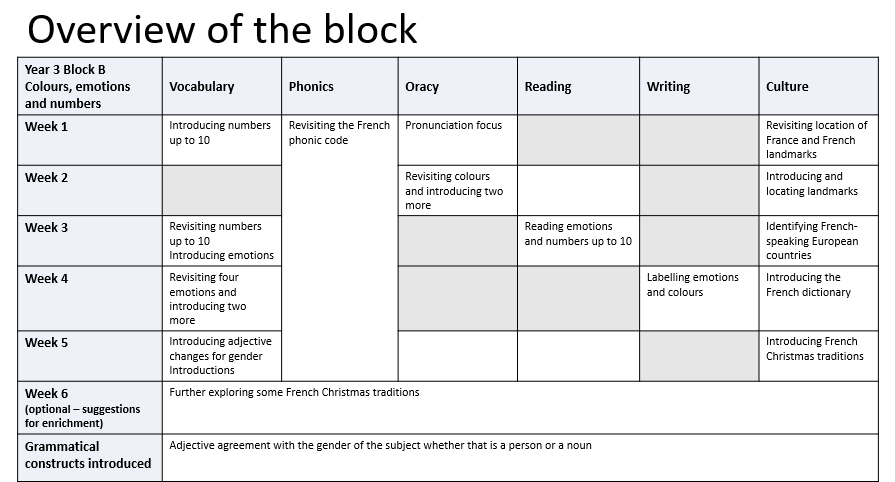 Intent
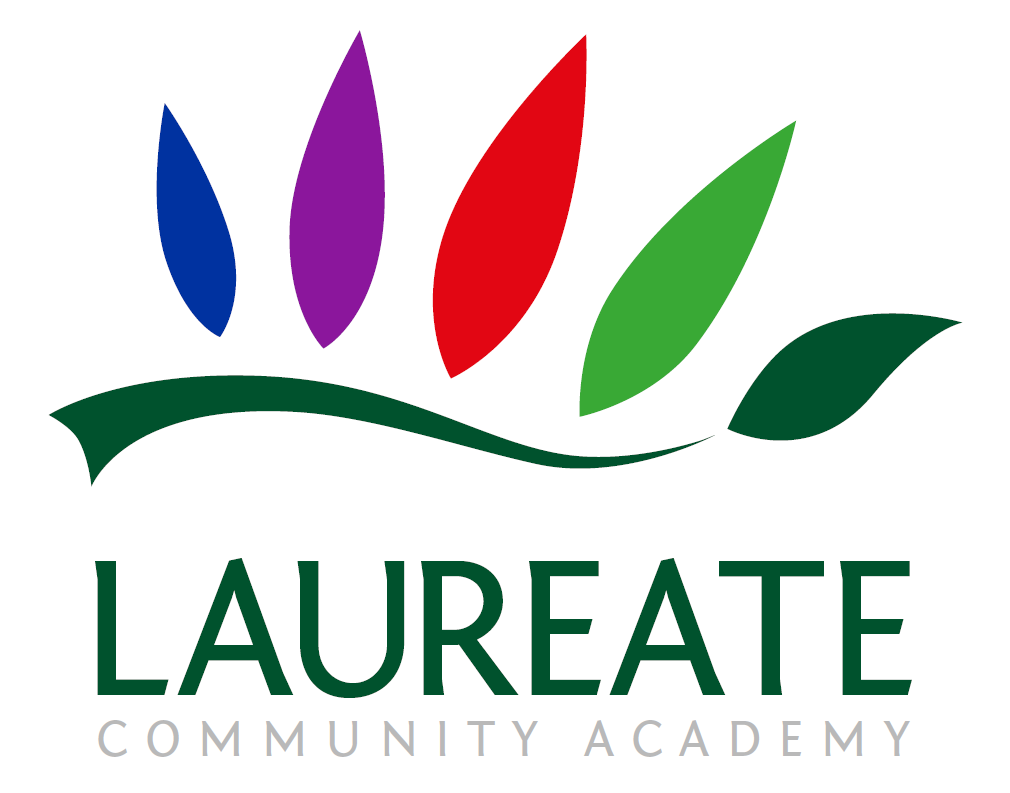 Content and Progression in KS2
Example (Year 4 Block B): 


Year 4 (Example – Block B):
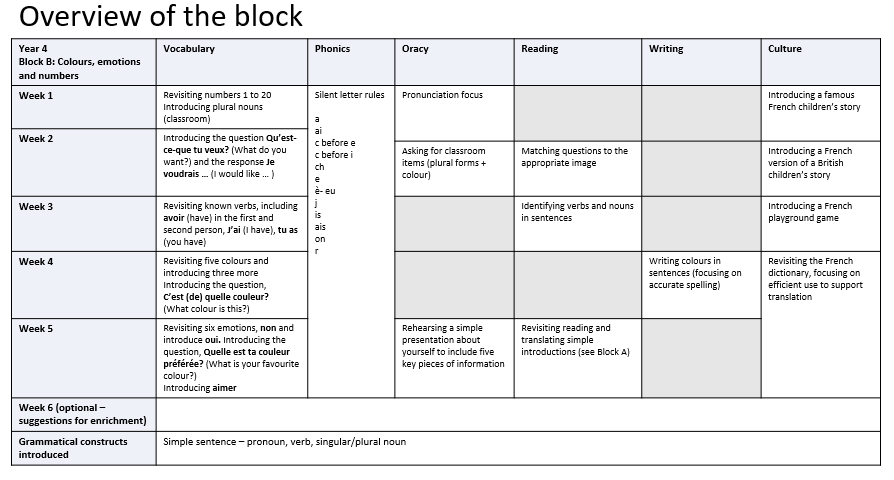 Intent
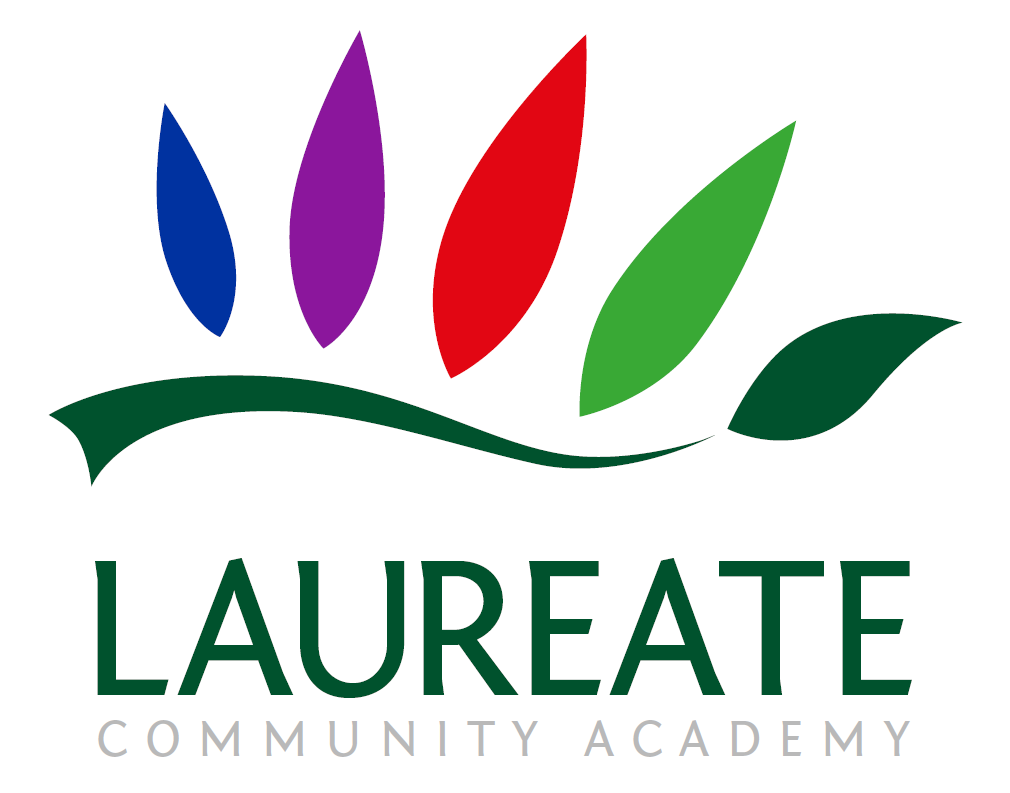 Content and Progression in KS2
Example (Year 5 Block B): 


Year 5 (Example – Block B):
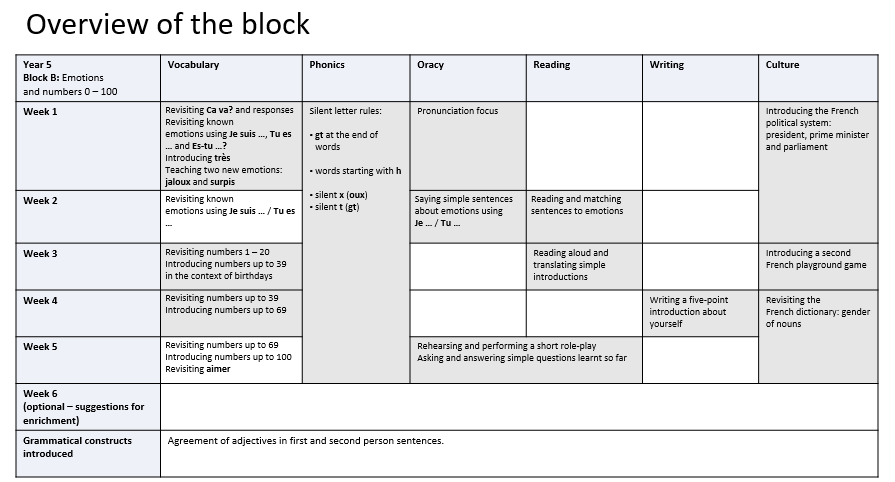 Intent
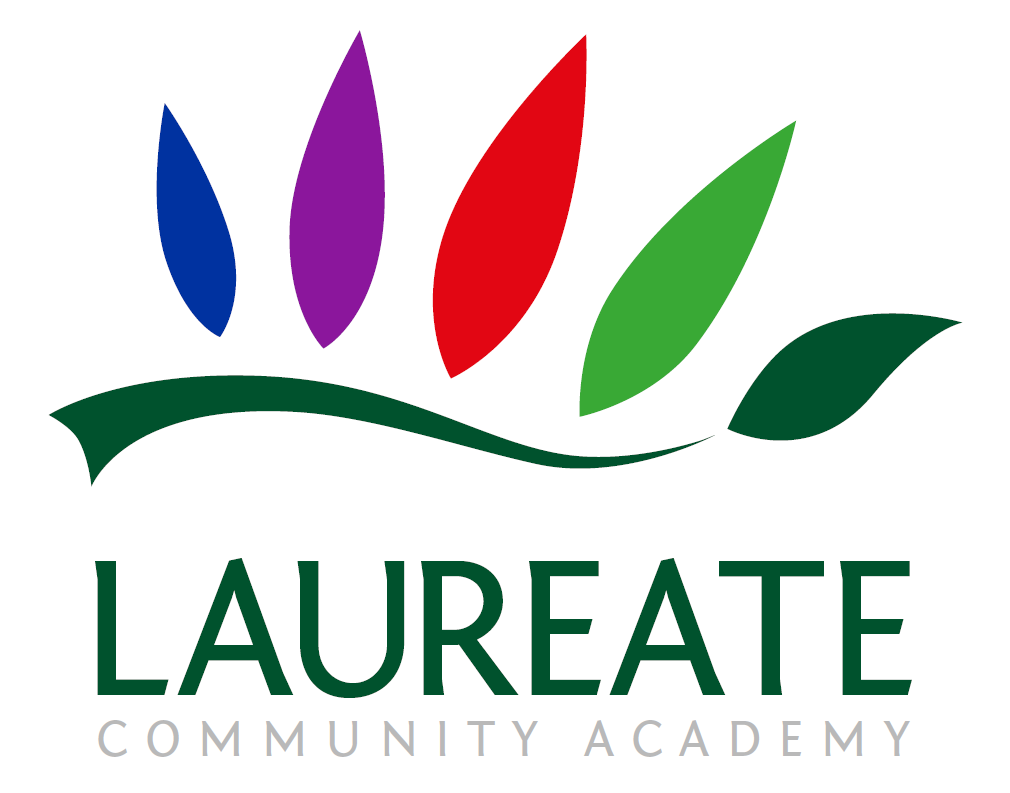 Content and Progression in KS2
Example (Year 6 Block B): 


Year 6 (Example – Block B):
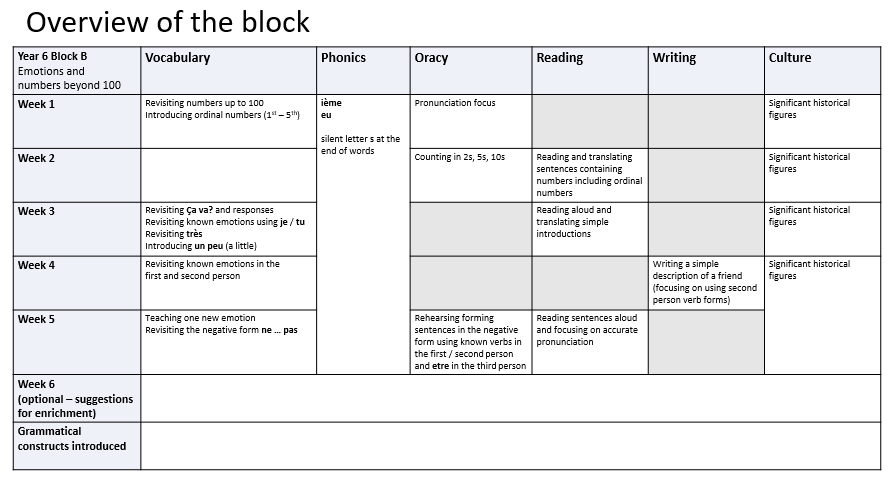 Intent